European and US Universities Cooperating on Taxes
The EUCOTAX experience
The EUCOTAX experience
Think about
Your profile
Your skill set

Master thesis!
Academic approach to hands on topics
Close support from Institute‘s staff
Written in English

14 participating Universities!
Unique comparative approach
Networking and … “networking” abroad
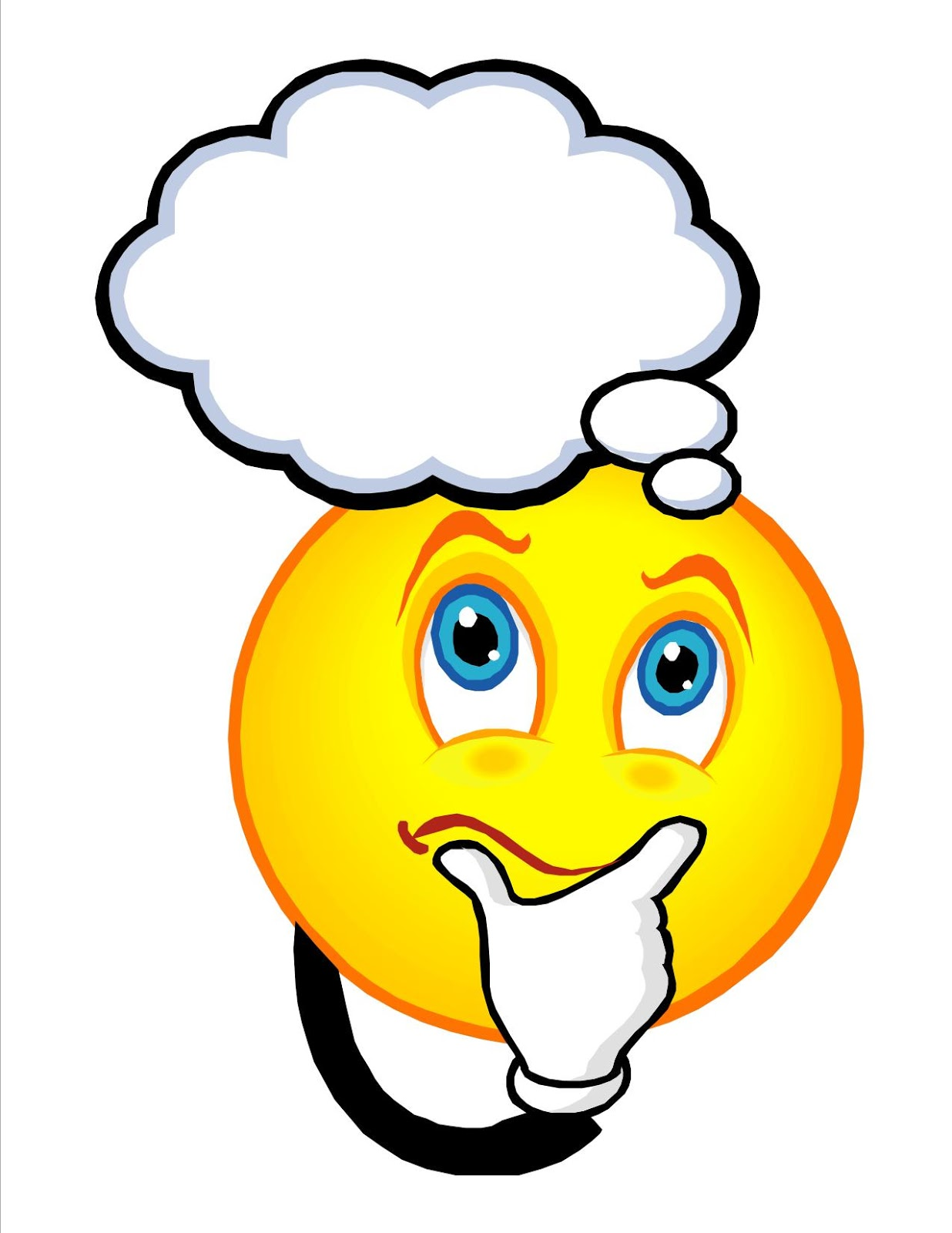 EUCOTAX?!
The EUCOTAX experience
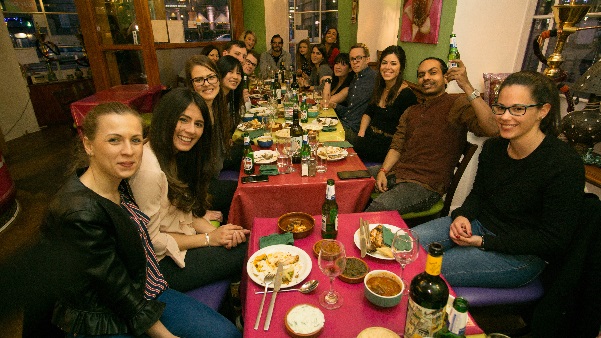 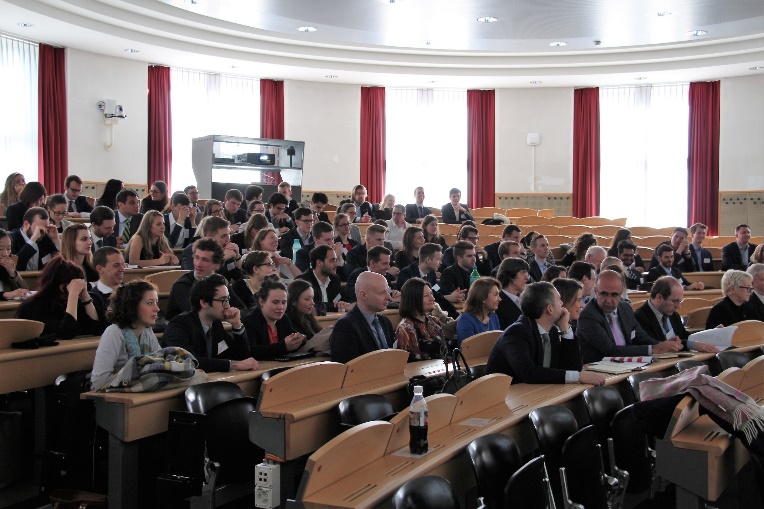 Academic & hands on
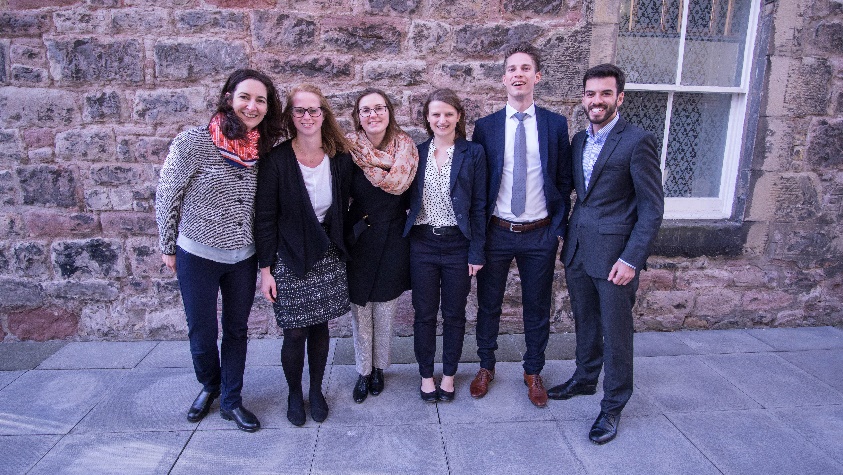 Comparative
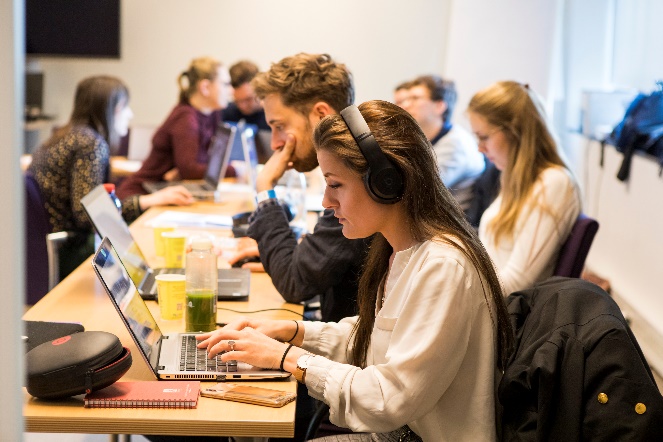 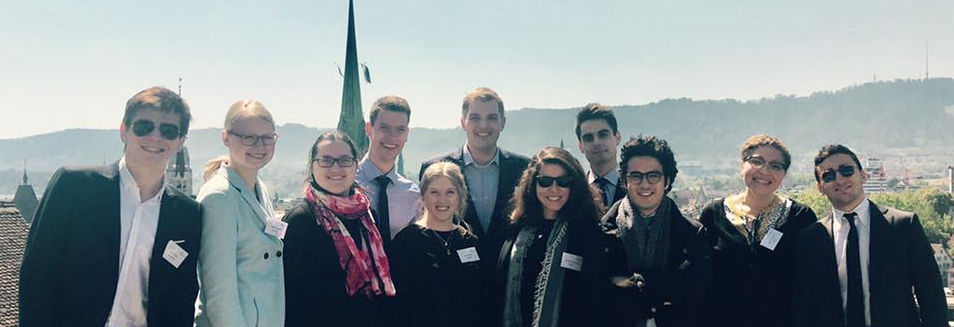 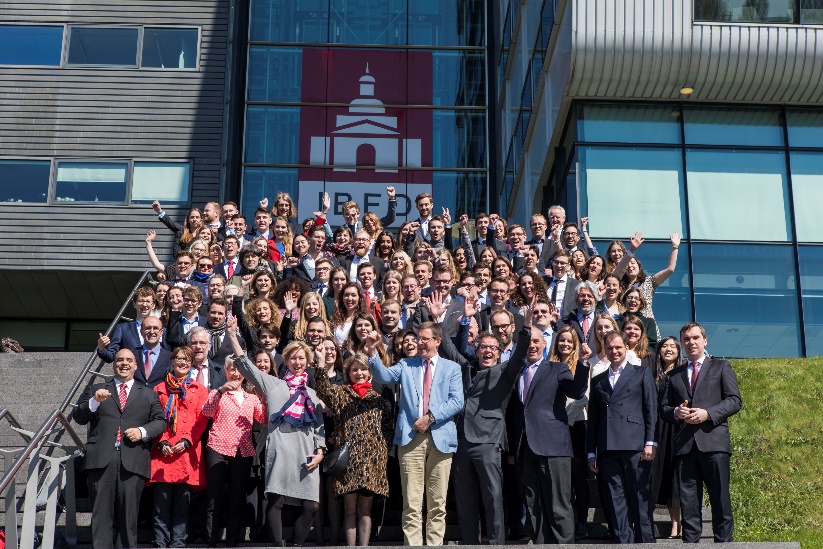 Networking & “networking”
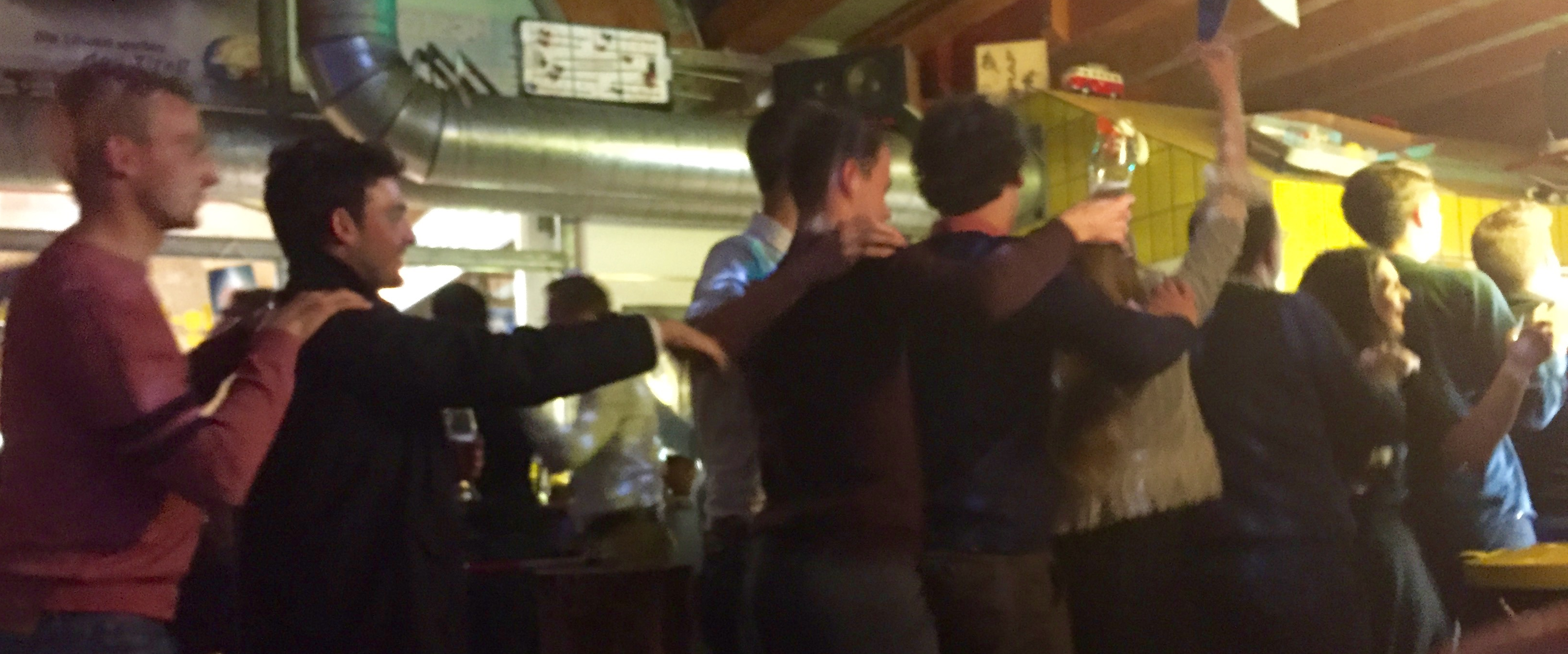 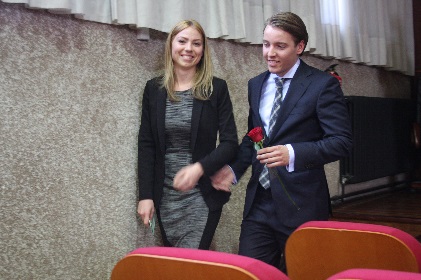 „Taxation of Immovable Property“
Subtopic 1: Privately Held Immovable Property: Income and Wealth Taxes 

Subtopic 2: Business Taxation and Income from Immovable Property 

Subtopic 3: Taxation of Income from Immovable Property in Tax Treaty Law
„Legitimacy of tax rules“
Subtopic 4: Indirect Taxes on Immovable Property 

Subtopic 5: Sticks and Carrots and Taxation of Immovable Property (Social Aspects of ESG Goals) 

Subtopic 6: Sustainable Development Goals and Taxation of Immovable Property (Ecological As-pects of ESG Goals)
In practice
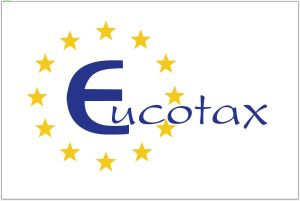 Masterthesis
Timeline highlights
Info-event: June 11, 5 pm
Insitute (D3.2.243)
Final draft: mid February 2025

EUCOTAX week in Osnabrück: April 2025

More info and application (deadline June 15) 
https://www.wu.ac.at/en/taxlaw/teaching/eucotax/
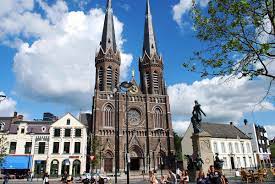 Any questions?
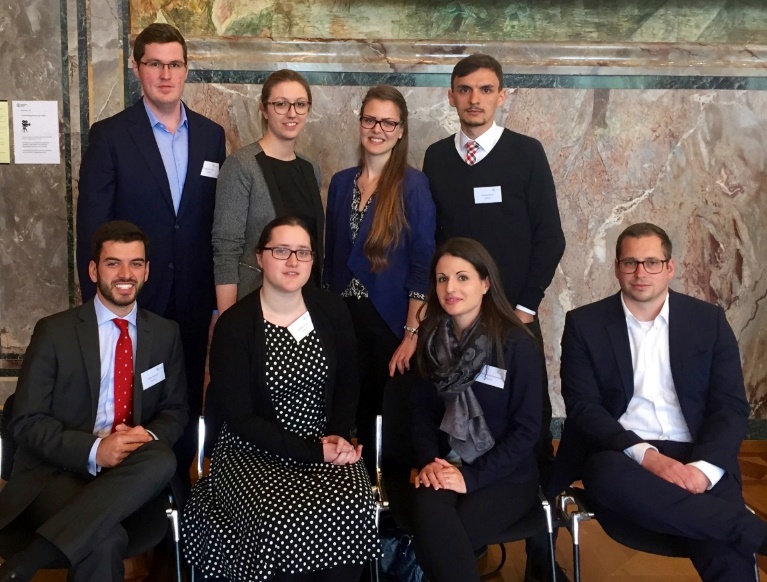 If you have any questions please contact us!!! 

markus.mittendorfer@wu.ac.at
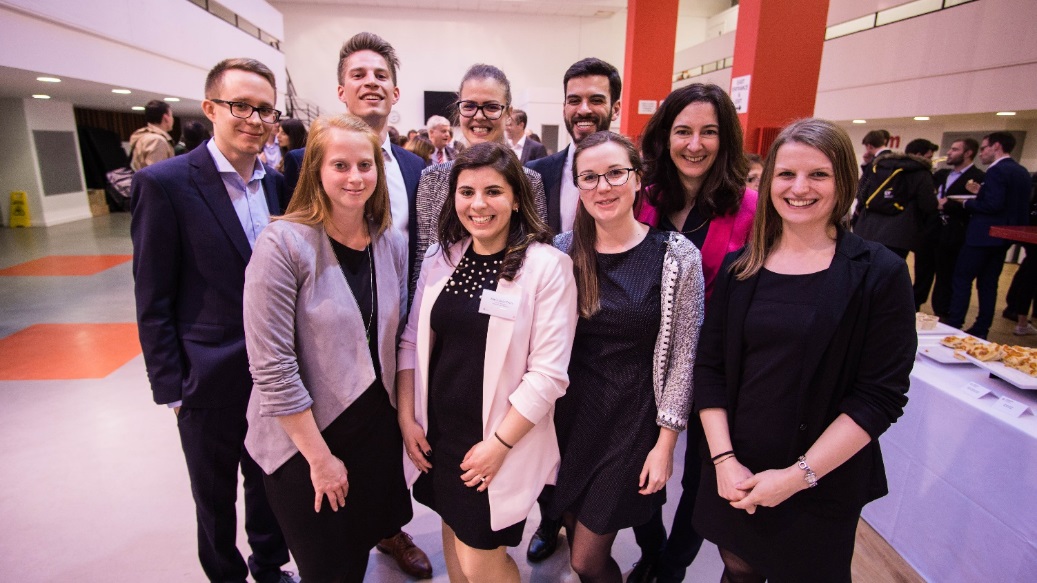 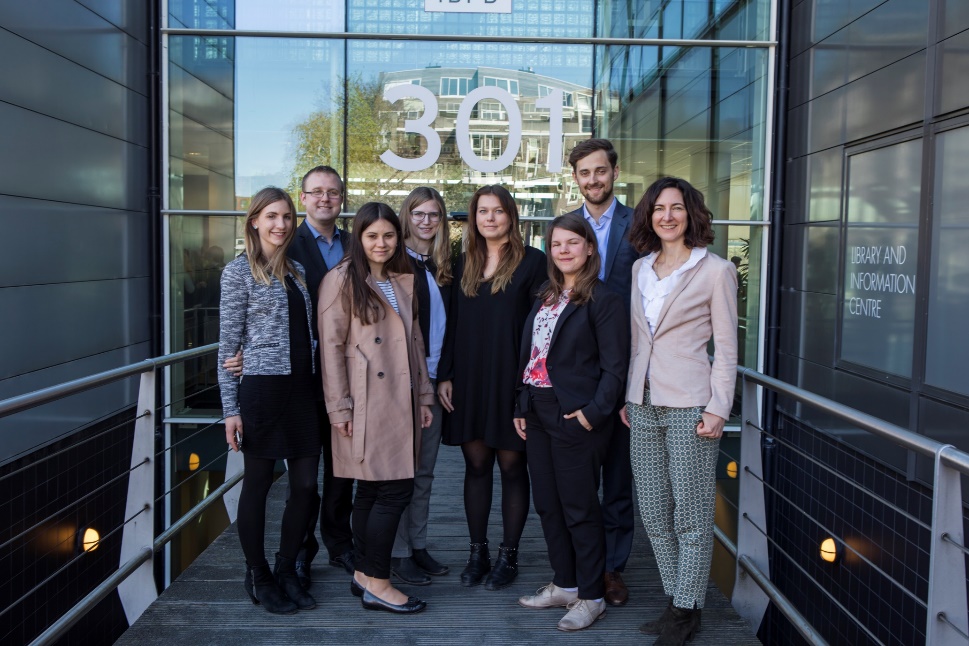